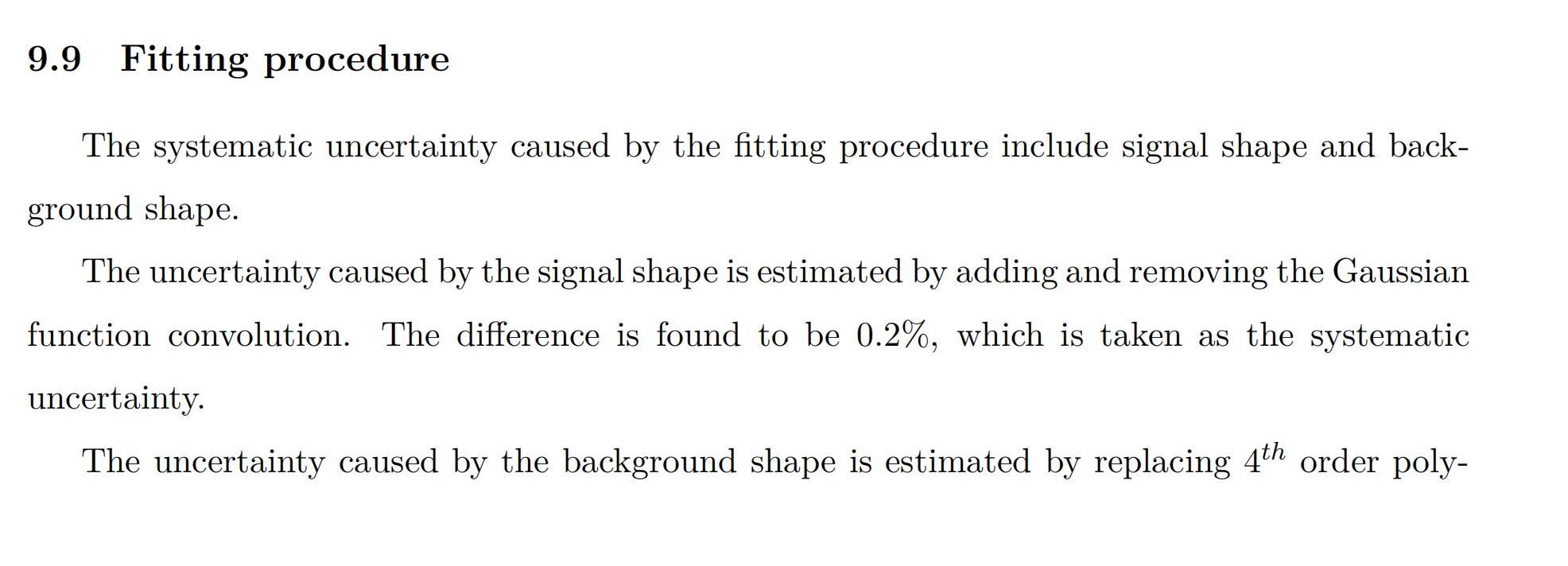 MC shape
两个高斯函数
没有高斯函数
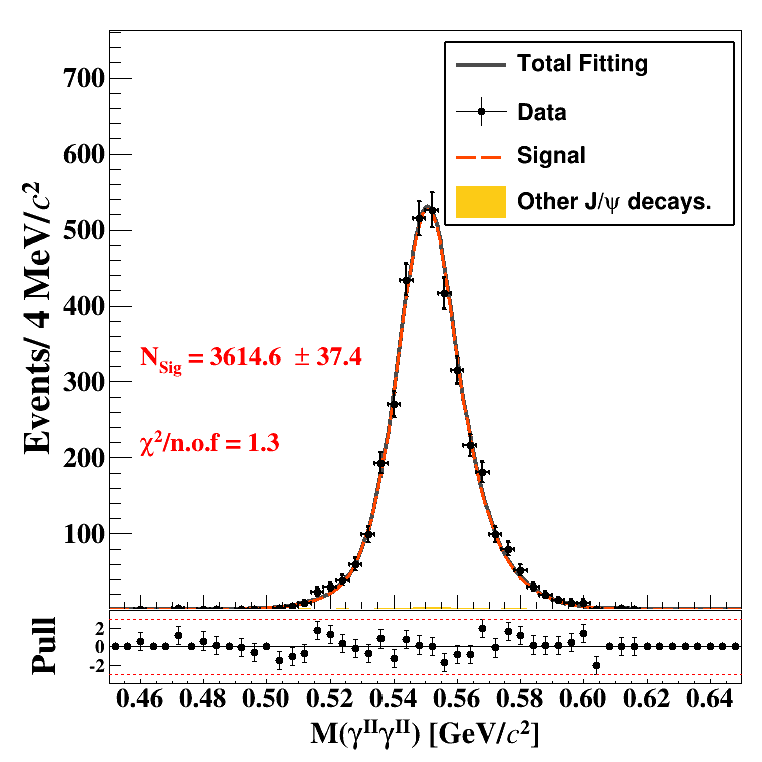 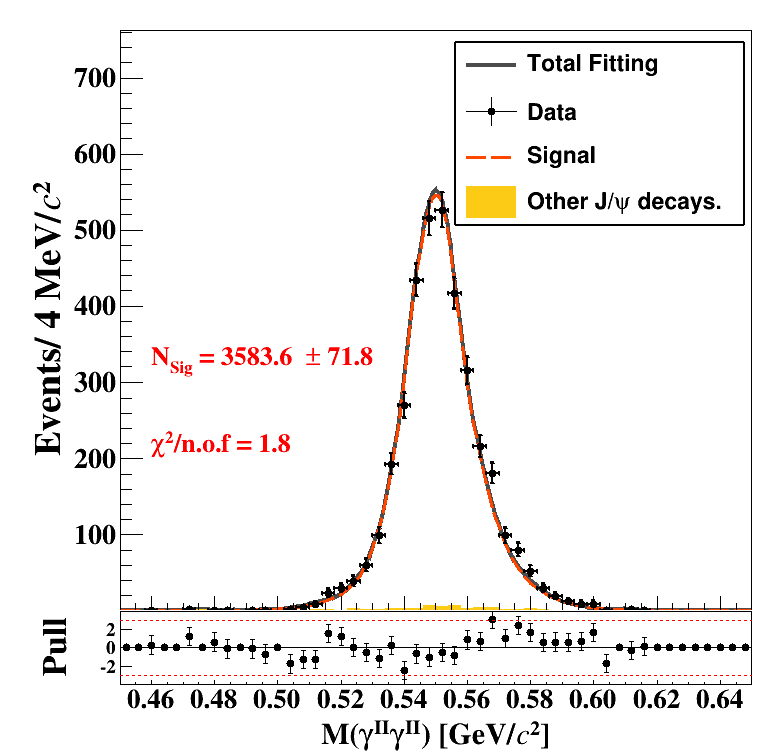 error=0.2%
error=1.1%
MC shape
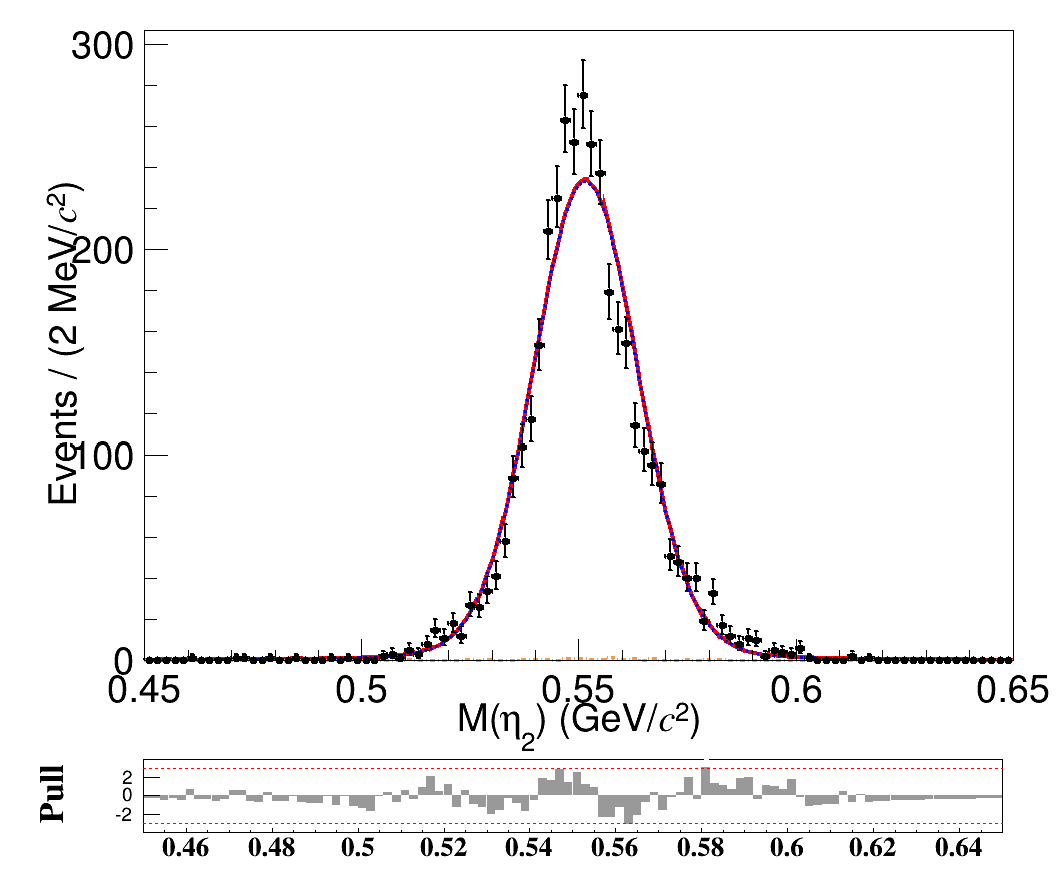 BW函数
error=0.2%
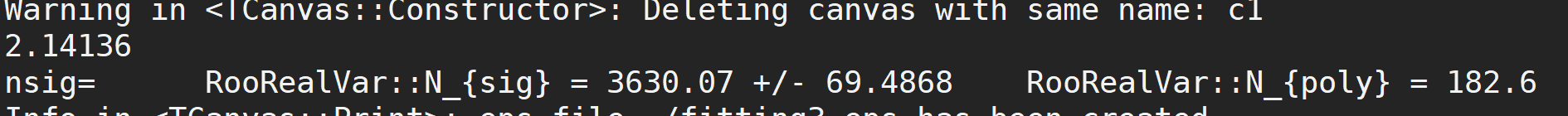